Let’s take a dive into the data!
Presented by Laura Schenk MS, RN
Academic Progression Coordinator for Nursing at Harford Community College & Cecil College
Objectives
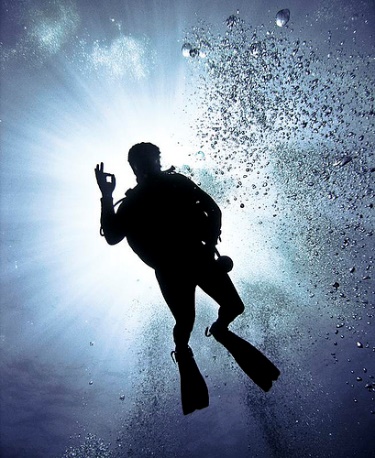 Review project goals and objectives
Analyze data from various activities
Discuss the impact of current data
(“Dive deep,” n.d.)
Recognition of support
Maryland Higher Education Commission’s Nurse Support Program II
NSP II grant # 16-111: “Cecil-Harford Academic Progression in Nursing Initiative”
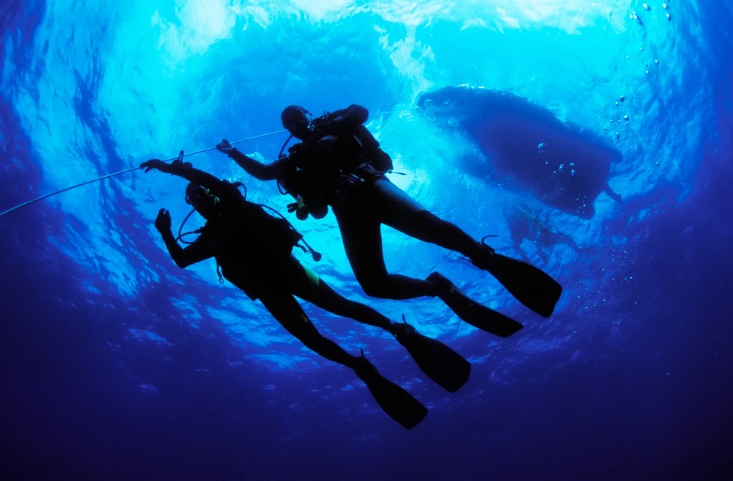 Starting at the surface
An overview of the project
(“Scuba diver,” 2009)
Project goals
Increase the number of ADN graduates who complete a BSN or MSN through increased opportunities for seamless academic progression by 120 students by 2020.
Create tools and establish systems for collecting accurate baseline data.
Project Objectives
Academic progression coordinator
Dual enrollment partnerships
Articulation agreements
Professional development activities
Website resources
Data collection, analysis, projections
Timeline
Fiscal year 2016 – Fiscal year 2020
Year 1 – Year 3 completed
2 years remain
Year 1: FY16
Year 2: FY17
Year 3: FY18
Year 4: FY19
Year 5: FY20
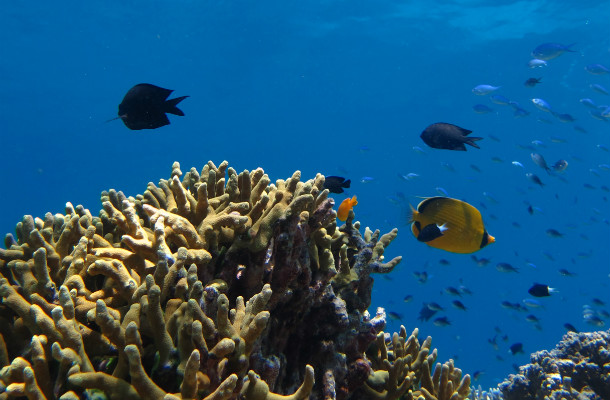 The center of it all
Achievement of expected outcomes
(Firsta, n.d.)
Dual Enrollment/Dual Admission
Partnerships/articulations
Enrollment
Retention and attrition
Degree completion!
Partnerships/articulations
Increase the number of partners for dual enrollment
Harford Community College:
Towson University ATB Option
Frostburg State University ATB Option
UMSON Dual Admission
Cecil College:
Towson University ATB Option
Frostburg State University ATB Option
UMSON Dual Admission
Increase the number of articulation agreements and MOU’s with BSN/MSN degree institutions by 8, including dual enrollment curriculums
Harford Community College: 
Drexel University
Cecil College: 
Stevenson University
Wilmington University
George Washington University
Partnerships/Articulations
Enrollment: ATB and Dual Admission
Average % of incoming class that matriculates is 49% at HCC and 16% at CC
Retention/Attrition
For Towson ATB Option
Degree completion
Initial data
Projected outcomes
Expected to surpass our goal at project completion!
Total of 200 projected degrees completed
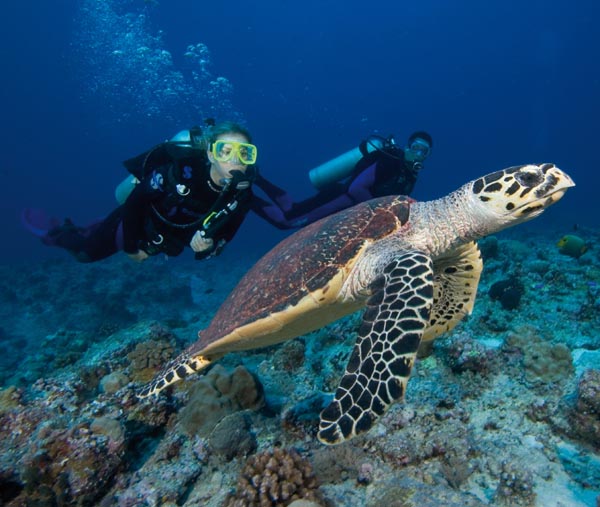 Exciting finds
Unexpected outcomes
(“Byron Bay,” 2015)
Professional development
Survey data from initial 3 events; total of 146 respondents
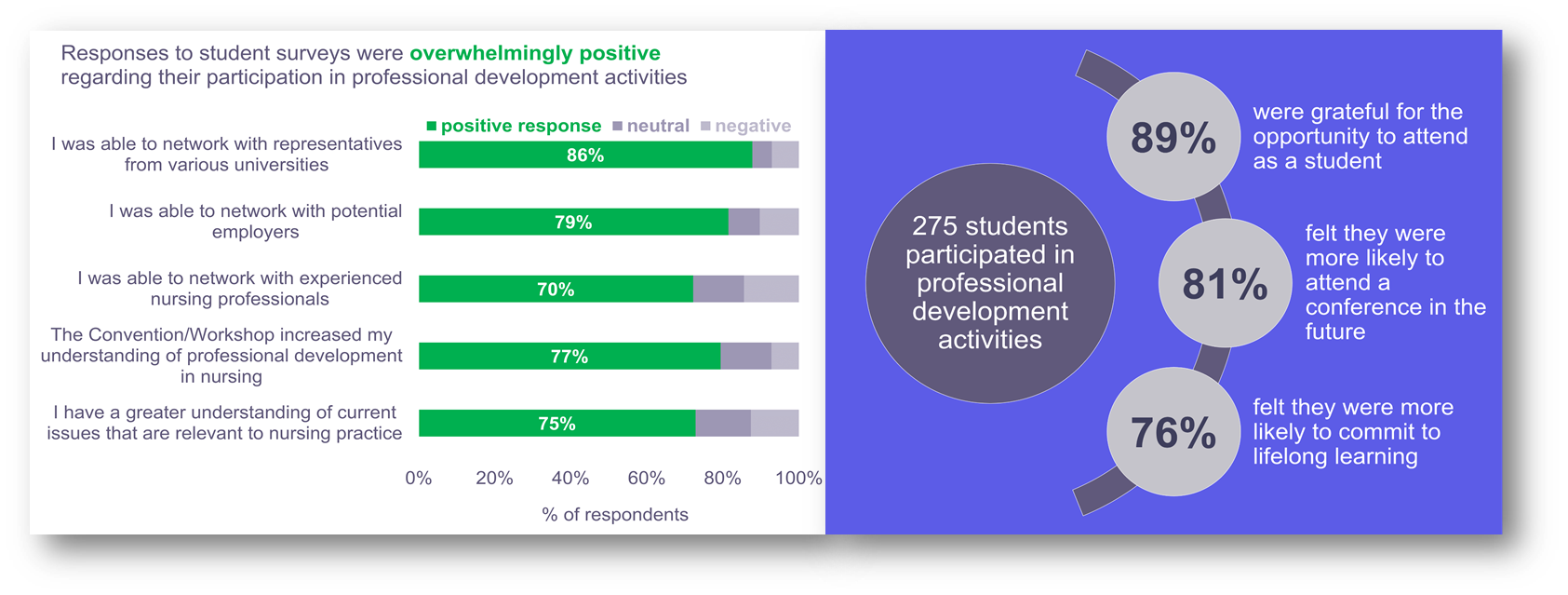 [Speaker Notes: Students were asked to respond to a survey rating their experiences at the Maryland Nurses Association Convention, Maryland Association of Nursing Students Convention, and the Nursing Student Leadership Workshop (sponsored by NSP II 16-111).  
14-15 question survey that utilized multiple choice, five point Likert scale, and included three open-ended questions.
Initial data was supportive.  
The desired outcomes related to our grant’s goals were achieved.  
This supported the continuation of professional development activities.]
Professional development
Survey data from attendance at MNA Convention in 2017; total of 38 respondents.
[Speaker Notes: We are also assessing the behaviors of students as a result of their experience to see if a more concrete correlation might exist.
This is one of the new questions added to the survey.
The actions with the highest number of responses are shown here.  
In addition to this…
5 students joined a professional nursing organization (MNA, MANS, etc.)
4 students applied to a degree completion program at a university (RN to BSN, RN to MSN, etc.)
3 students established a mentor who has experience in the nursing profession
2 students received a job offer for a position through a potential employer]
Professional development
Survey data from 2nd annual Professional Development Workshop on April 27, 2018; total of 61 respondents.
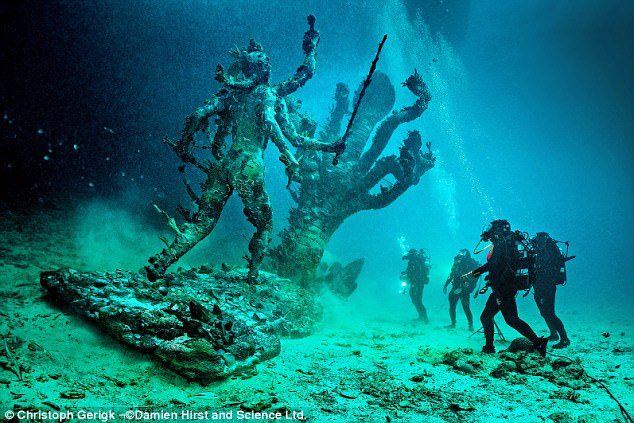 Hidden treasures
Anecdotal reports, qualitative data…
(Gerigk & Hirst, 2017)
The student’s experience
The dually enrolled student:
“It is easier to do ATB because you are getting it out of the way and you don’t have to worry about procrastinating and not going back to school.”
“I think what makes the ATB option successful is that it allows students the option to work towards their BSN at the same time while enrolled for their ADN. I also think what makes this program appealing and successful is that I will be fully prepared to enter the workforce.”
“I like the way the curriculum is panned out allowing for some deviation if necessary, but also keeping you in school year round. It helps to not lose the momentum from semester to semester.”
Takeaways from professional development activities:
“Nursing isn’t about just going in to work and coming home.  Continuing your education is also very important and bettering yourself to better our care for patients.” -114th MNA Convention
“It’s up to new nurses to help with attitude, communication, and behavioral modifications to improve culture.” –Professional Development Workshop
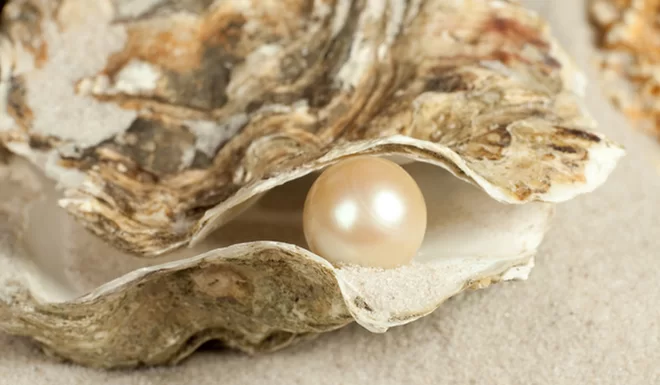 Pearls of wisdom
What is the data telling us?
(Dreamstime.com, 2010)
Achievement of project outcomes
Making progress
Student perspective
The bigger picture
Potential areas for improvement
Impact on future plans
[Speaker Notes: Review: the data and collection methods 
Refine: data (track new data)
Revise: processes (to enhance project)]
Thank you!
(Storyblocks.com, n.d.)
References
Byron bay [Photograph]. (2015, February 11). Retrieved from http://www.iloveaustralia.it/immersioni-acque-piu-belle/
Dive deep [Photograph]. (n.d.). Retrieved from http://www.mbaintheusa.com/wp-content/uploads/2009/02/deep-dive.jpg
Dreamstime.com. (2010, February 7). Oyster on a sandy beach with one large pearl in it [Photograph]. Retrieved from https://pearlsofwisdom.thepearlsource.com/pearl-facts-beautiful-organic-essence-pearls/
Firsta. (n.d.). 10 unbelievable dive sites in Indonesia to add to your bucket list [Photograph]. Retrieved from http://discoveryourindonesia.com/diving-in-indonesia/
Gerigk, C., & Hirst, D. (2017). Hydra and kali discovered by four divers [Photograph]. Retrieved from http://www.dailymail.co.uk
Scuba diver [Photograph]. (2009, September 18). Retrieved from http://bluemarbles.tistory.com/796
Storyblocks.com. (n.d.). Fins and scuba mask on the white sand beach [Photograph]. Retrieved from https://images.google.com